2023-2024 Un-Sheltered People Count Training
Un-Sheltered Programs: 
PATH, Street Outreach and Non-ES Warming Centers
1
Important Contact Information
Jim BombaciNutmeg ITJim@NutmegIT.Com 
Shannon Quinn-SheeranHousing InnovationsShannon@HousingInnovations.US
 Lindsay FabrizioThe Housing CollectiveLindsay@TheHousingCollective.Org 




Nutmeg Help DeskHelp@NutmegIT.Com
CT BOS Contactctboscoc@gmail.com
ODFC ContactLindsay@TheHousingCollective.Org
2
Meeting Agenda
Introductions
Roles and Responsibilities
Program Overview
PIT Database Demo
Key Dates
Summary
Questions/Close
3
Roles and Responsibilities
Project Management – PIT Leadership Team

Database Support – Nutmeg

HMIS Participating People Counts
Agency Staff

Non-HMIS Participating People Counts
 Agency Staff
4
What is the Point-in-Time Count?
Federal Program designed to count number of community members experiencing homelessness, in both sheltered and unsheltered spaces. (not meant for human habitation)

When do we perform the count?
- Typically occurs within the last 10 days of Jan. During the colder time of the winter when homelessness is at 
   its peak. The CT PIT count is on 1/23/2024

Where/What are we counting? 
 - Where: Housing programs both HMIS and Non-HMIS participating will provide a count of their available beds   
   on the night of the count they will provide a count of total households and persons. 

Why do we do it? 
 - The PIT provides a snapshot of the homelessness population on/around the same time each year; which 
    helps identify population trends. 

What is the ultimate goal?
Helps to determine the amount of federal funds and resources our state is eligible for/allotted
5
Point In Time Count
Why: Required by HUD. Combined with the Housing Inventory Count (HIC), the PIT shows capacity to meet the needs of people experiencing homelessness in each CoC
PIT = people portion and counts the people experiencing homelessness on the night of the count
Also completed via the PIT database: agency staff either review (HMIS participant projects) or enter (non-HMIS participating projects) total people sleeping in the program on the night of the count
Regional Coordinators work with CoC Leadership, providers, and Nutmeg to ensure all projects enter and/or verify data in a timely fashion
6
Overview Continued
Unsheltered = people living in places not meant for human habitation, for example, outside, in bus stations, in cars, etc.
Non-ES Warming Centers = locations for people to come in out of the cold but do not have any beds, mats or cots and are not used as shelter
7
Important Links
PIT App link: PIT Database Link

PIT Resource Page: https://cthmis.com/pit/

General User Guides 

Unsheltered Programs Training Material

Sheltered Program Training Material
8
New for 2024
Race/Ethnicity has been combined

American Indian, Alaska Native, or Indigenous
American Indian, Alaska Native, or Indigenous & Hispanic/Latina/e/o
Asian or Asian American
Asian or Asian American & Hispanic/Latina/e/o
Black, African American, or African
Black, African American, or African &
Hispanic/Latina/e/o
Hispanic/Latina/e/o
Middle Eastern or North African
Middle Eastern or North African &
Hispanic/Latina/e/o
Native Hawaiian or Pacific Islander
Native Hawaiian or Pacific Islander &
Hispanic/Latina/e/o
White
White & Hispanic/Latina/e/o

Multi-Racial & Hispanic/Latina/e/o
Multi-Racial (not Hispanic/Latina/e/o)
9
New for 2024
Gender Categories: 

Woman (Girl if child)
Man (Boy if child)
Culturally Specific Identity
Transgender
Non-Binary
Questioning
Different Identity

More Than One Gender -- Of those that selected More Than One Gender, how many people reported gender identities that: 

Includes Woman (Girl if child)
Includes Man (Boy if child)
Includes Culturally Specific Identity
Includes Transgender
Includes Non-Binary
Includes Questioning
Includes Different Identity
10
Unsheltered Count
HMIS Participating Agencies will rely on HMIS to review and confirm data, so it reports correctly in the PIT Database

Current Living Assessment Due Date 1/30/2024

Non-HMIS Warming Centers and Outreach Programs will use the Smart Sheet form.

Local CAN’s keeping track of unsheltered on Smartsheets will need to provide their Smartsheets to Nutmeg for Duplicate review and will then enter their data into the appropriate PIT program. 

The Smart Sheet forms will need to be completed by 1/30/2024
11
PIT App Training:Un-Sheltered HMIS and Non-HMIS
Similar to the count process last year, HMIS participating SO programs will be using the HMIS Current Living Situation Assessment

New for this year, HMIS Youth Navigator SSO programs will be included and use the Current Living Situation Assessment as well. 







The Head of Household for each client record will need the following to be counted on the night of PIT: 
Open program enrollment
Current Living Situation Assessment dated for the night of the PIT count
A homeless setting selected as the current living situation
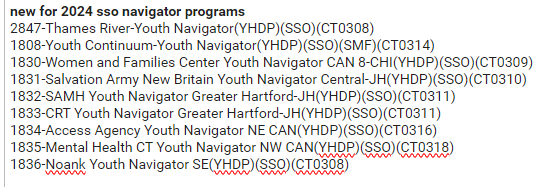 12
PIT App Training:Un-Sheltered HMIS and Non-HMIS
Non-HMIS SO and ES Warming Centers: 

For these programs, the user will go to this link below to enter all persons encountered on the night of PIT, this includes each household member.

Guide: 
https://cthmis.com/pit/
Non HMIS DOH Outreach and Warming Center Smart Sheet Form

2024 SmartSheet Link:
https://app.smartsheet.com/b/form/1dc9aa47499345dd8f9adcd87cb862bc
13
Non-HMIS Outreach and Warming Center Programs
List of Non-HMIS Outreach/Warming Centers:   
The list of active SO and Warming Center ES programs are listed below.  
These programs will be able to use the smart sheet intake form.
Nutmeg will de-duplicate the data and import into the appropriate program in the PIT app. 
Programs listed will need to review and confirm in PIT App.
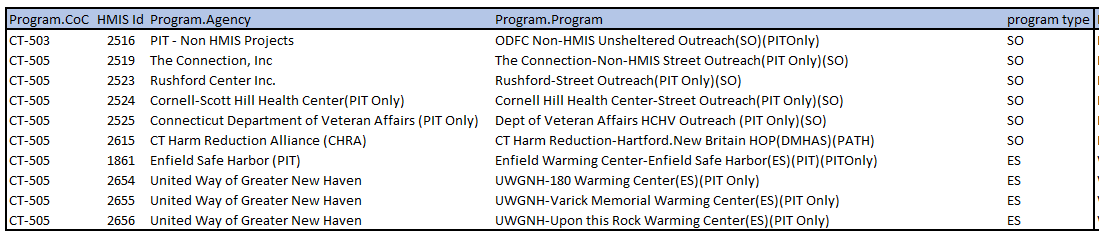 14
Non-HMIS Outreach and Warming Center Programs
CAN Specific Unsheltered Outreach Data: 
For any client records that are not associated with a specific Outreach program – CANs will be able to enter that data into a CAN specific Non-HMIS Outreach program.

CANs will need to share their smart sheet of outreach clients who were counted on the night of PIT with Nutmeg.

Nutmeg will review for duplicates and send the sheet back to the CAN contact.

The CAN contact can then enter data in the CAN specific program in the PIT App within the next 2 business days of receiving the returned file.
15
Non-HMIS Outreach and Warming Center Programs
The list of CAN specific, Non-HMIS Outreach programs is below.  

Again, the purpose of these programs is to collect unsheltered client data for those who are not already being counted in another HMIS or Non-HMIS street Outreach Program.
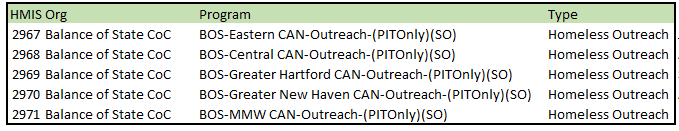 16
Non-HMIS Outreach and Warming Center Programs
CAN Outreach Contacts
17
PIT Database Demonstration
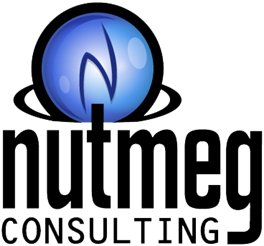 18
Important Dates & Resources
To Do:

Now: Update Current Living Situation Assessments (CLAs) and Client Lists as appropriate
Ensure all clients are enrolled in HMIS & have CLA completed within the past 90 days
Exit any clients no longer active from HMIS program


1/23/2024: Begin entering/confirming population data
See person on night of count or speak to person within 7 days after count to confirm where slept on 1/23/24.
Cannot assume where person slept


1/30/24: Data Entry deadline - 1 week after the night of the count
19
[Speaker Notes: Added 1st bullet 
1/23/24: added sub-bullets
1/30/24 – if collecting data on smartsheets, this is the deadline to share the smartsheet w/ Nutmeg.]
Important Dates & Resources
Project resources: 

2023-2024 HIC/PIT Resource Website



If project not yet in the system, contact the help desk: 

Help@NutmegIT.Com
20
Important Contact Information
Jim BombaciNutmeg ITJim@NutmegIT.Com 
Shannon Quinn-SheeranHousing InnovationsShannon@HousingInnovations.US
 Lindsay FabrizioThe Housing CollectiveLindsay@TheHousingCollective.Org 




Nutmeg Help DeskHelp@NutmegIT.Com
CT BOS Contactctboscoc@gmail.com
ODFC ContactLindsay@TheHousingCollective.Org
21
Questions
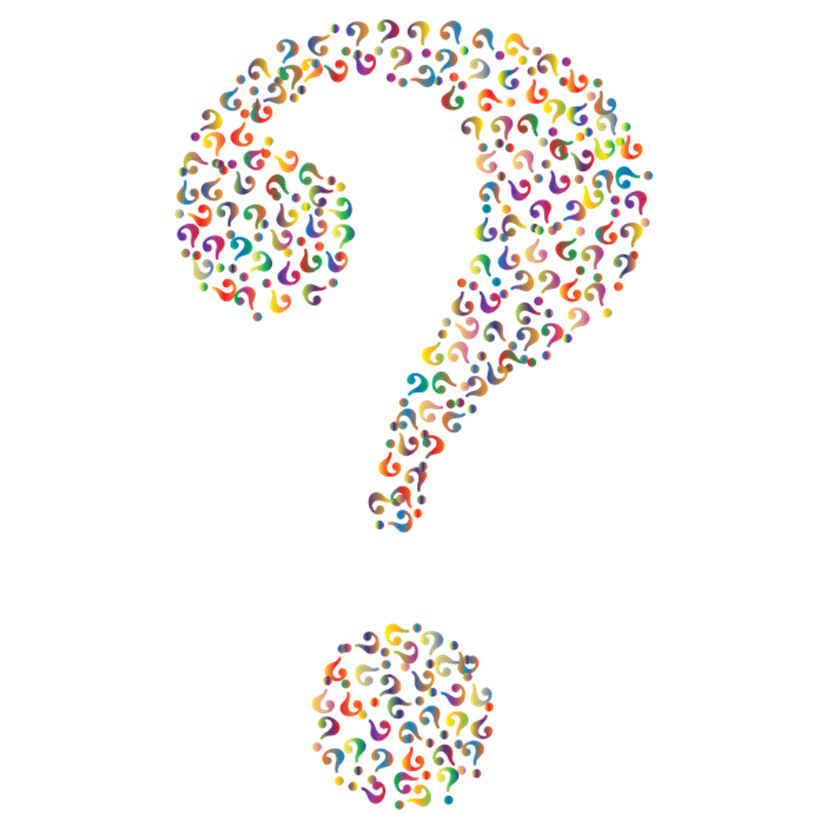 22